Unit 1
What’s the matter?
R  八年级下册
第2课时
WWW.PPT818.COM
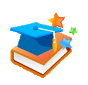 Lead-in
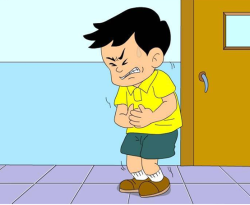 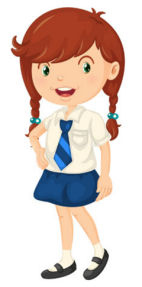 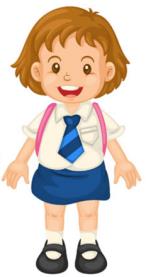 What’s the matter with the man?
He has a stomachache.
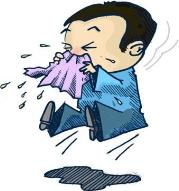 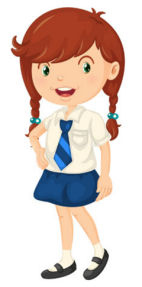 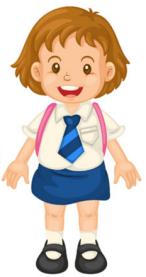 What’s the matter with the man?
He has a cold.
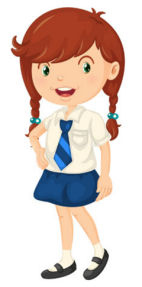 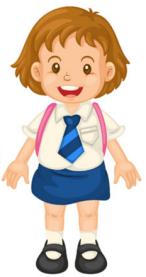 What’s the matter with the boy?
He has a fever.
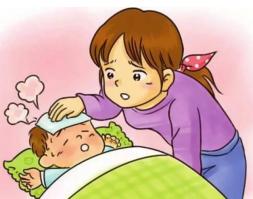 Before you read
Read the passage and think about the questions.
What happened to the man lying by the road?
What was the person next to him doing?
Did this man die?
Who do you think is going to save the man?
3a
Read the passage .Do you think it comes from a newspaper or a book? How do you know?
It comes from a newspaper. It tells us the time, the place, the characters and the 
event in the first paragraph. And 
it is reporting something very 
recently and the whole story is very short.
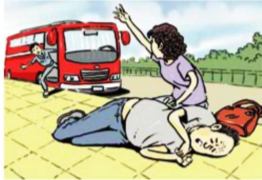 Bus Driver and Passengers Save an Old Man
At 9:00 a.m. yesterday, bus No. 26 was going along Zhonghua Road when the driver saw an old man lying on the side of the road. A woman next to him was shouting for help.

The bus driver, 24-yead-old Wang Ping, stopped the bus without thinking twice. He got off and asked the woman what happened. She said that the man had a heart problem and should go to the hospital.
呼救
没有多想
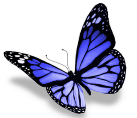 下车
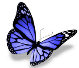 快速行动
Mr. Wang knew he had to act quickly. He told the passengers that he must take the man to the hospital. He expected most or all of the passengers to get off and wait for next bus. But to his surprise, they all agreed to go with him. Some passengers helped Mr. Wang to move the man onto the bus.

Thanks to Mr. Wang and passengers, the man was saved by the doctors in time. “It’s sad that many people don’t want to help others because they don’t want any trouble”, says one passenger. “But the driver didn’t think about himself. He only though about saving a life.”
令他吃惊的
及时
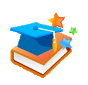 重点短语
see sb. doing sth.
to one’s surprise
get off the bus
get on the bus
thanks to
think about
agree to do sth.
get into trouble
1) 看到某人正在做某事
2) 让某人吃惊的是
3) 下车
4) 上车
5) 多亏，幸亏
6) 考虑
7) 同意做某事
8) 造成麻烦
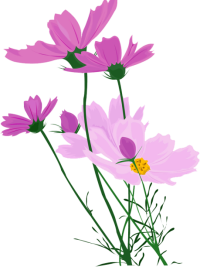 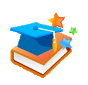 Language points
1. ... when the driver saw an old man lying on the side of the road.
   ...... 这时司机看到一位老人正躺在路边。
see sb. doing sth. 看见某人正在做某事
 When I pass the window I see him drawing a picture.
see sb. do sth. 看见某人做过某事
I often see him draw a picture.
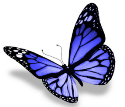 1) 我看见他正在河边玩。
    I saw him _______ by the river.
2) 我看见过他在河边玩。
    I saw him ____ by the river.
playing
play
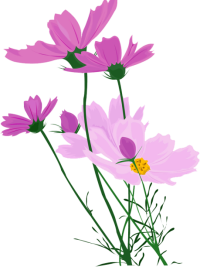 3) 我看着他过了桥。
    I see him _____ across the bridge.
4) 我看见她正在洗碗。
    I see her ________ the dishes.
walk
washing
2. But to his surprise, they all agreed to go with him.
    to one’s surprise 
    使……惊讶的是，出乎……意料
    To their surprise, all the students pass the exam.
    Much to everyone’s surprise, the plan succeeded.
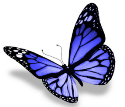 3. ... because they don’t want any trouble, ...
   当trouble意为“困难；麻烦”时，是不可数名词。
   I’m sorry to give you so much trouble.  
 be in trouble意为“有困难；陷入困境”。
      He always asks me for help when he is in trouble.
(2) get sb. into trouble 意为“使某人陷入困境”。
      If you come, you may get me into trouble.
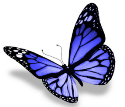 (3) 主语 + have / has trouble (in) doing sth. 
       意为“某人在做某事方面有困难”。
      I have some trouble (in) reading the letter.
      当trouble意为“麻烦事；烦心事”时，是可数名词。
      She was on the phone for an hour telling me her troubles.
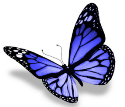 根据汉语意思完成英语句子。  
(1) 他认为每天吃饭是一件麻烦事。 
      He thinks that eating every day is _________.
(2) 你知道你现在为什么处于困境吗？    
	Do you know why you _____________ now?       
(3) 我妹妹在学习英语方面有困难。  
	My sister _____________________ English.
a trouble
are in trouble
has trouble in studying
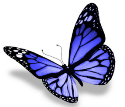 4. expect   希望，期待
（1）expect + to do sth. 
          She expects to go to school tomorrow.
          她期望明天去上学。
（2）expect + sb. to do sth.
          He expects her to go with him.
          他期望她和他一起去。
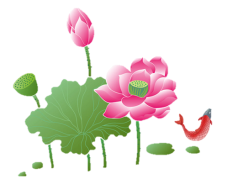 （3）expect+名词/代词 
      I’m expecting a letter from her.
      我正在等她的信。
（4）+that从句
        I expect that he’ll come back tomorrow.
       我希望他明天回来。
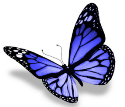 Read the passage again and check (√)the things that happened in the story.
3b
√
1 ____ Wang Ping was the driver of bus No.26 at 9:00 
            a.m. yesterday.
2 ____ Bus No. 26 hit an old man on Zhonghua Road.
3 ____ The old man had a heart problem and needed 
            to go to the hospital right away.
√
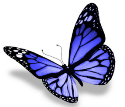 4 ____  The passengers on the bus did not want to go to 
             the hospital, so only Wang Ping went with the 
             woman and old man.
5 ____  Some passengers helped to get the old man onto 
             the bus.
6 ____  The old man got to the hospital in time.
√
√
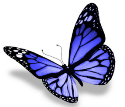 Discuss the questions with a partner.
3c
Why was Wang Ping surprised that the passengers agreed to go to the hospital with him?
2. Did the passengers think Wang Ping did the right thing? How do you know?
3. Do you agree that people often do not help others because they do not want to get into trouble? Why or why not?
Grammar Focus
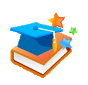 情态动词 should的用法
情态动词should有自己的意义，但不能单独作谓语，只能和其他动词一起构成谓语，表示说话人的态度或看法，后接动词原形。常见用法有以下几点：
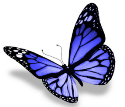 1.表示劝告、建议等，意为“应该”，常指根据常理认
  为对的事或应该去做的事。
当劝某人做或不做某事时，常用“should do sth.”或 “shouldn’t do sth.”。
你在睡觉前应该刷牙。
You should brush your teeth before you go to bed.
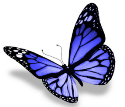 2.通常用来表示现在或将来的责任或义务。
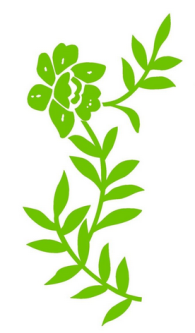 我们应该尊敬老人。
We should respect the old.
3.表示推断，意为“应该；可能”。
我觉得现在他们应该都已经到了。
They should be there by now, I think.
4.用于第一人称疑问句，询问对方的意愿，表示说话人
  的一种谦逊、客气、委婉的语气。
我可以打开窗户吗？
Should I open the window?
5.表示某种感情色彩，意为“竟会”，常用于以how, 
   why开头引导的特殊疑问句中。
你今天为什么会如此早？
Why should you be so early today?
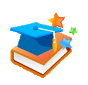 反身代词
1.反身代词的构成
        反身代词是一种表示反射或强调的代词。它由第一人称、第二人称的形容词性物主代词和第三人称代词的宾格加词尾-self或-selves构成。其构成如下表：
myself
yourself
himself
itself
herself
ourselves
yourselves
themselves
2.反身代词的用法
(1)作动词的宾语。常与反身代词连用的动词有enjoy，
     help，dress，hurt，teach，wash等。
常见词组有:
look after oneself/take care of oneself照顾自己
teach oneself sth./learn sth.by oneself自学
help oneself to sth.请自用……（随便吃/喝些……）
enjoy oneself 玩得高兴；过得愉快
say to oneself 自言自语
lose oneself in 沉浸于，陶醉于……之中
leave sb.by oneself 把某人单独留下
introduce oneself 介绍自己
(2)作介词的宾语，常和by构成固定短语，表示“独立
     地；单独地”。
小女孩独自一人去上学了。
The little girl went to school by herself.
(3)反身代词可以在句中作同位语，起强调作用，置于名
     词、代词的后面或句末，表示“自己；亲自”。
他自己建造了那支火箭。
He himself built the rocket.
Fill in the blanks and practice the conversations.
4a
1. A: I hurt ______ when I played basketball yesterday. 
         What ______ I do?
    B: You ______ see a doctor and get an X-ray.
myself
should
should
2. A: _______ the matter?
    B: My sister and I ____ sore throats.  ______ we go to 
         school?
    A: No, you _________.
What’s
Should
have
shouldn’t
3. A: _____ Mike _____ a fever?
    B: No, he ________. He _____ a stomachache.
    A: He _______ drink some hot tea.
Does
have
doesn’t
has
should
Circle the best advice for these health problems. Then add your own advice.
4b
1. Jenny cut herself.       
    She should (get an X-ray/put some medicine on the cut).
    My advice: _______________________.

2. Kate has a toothache.   
    She should  (see a dentist / get some sleep).
    My advice: __________________________.
Put a bandage on it
She shouldn’t eat cold food
3. Mary and Sue have colds.      
    They shouldn’t (sleep/ exercise).
    My advice: _________________.

4. Bob has a sore back.    
    He should (lie down and rest / take his temperature).
    My advice: ______________.
Drink more water
Get an X-ray
4c
One student mimes a problem. The other students in your group guess the problem and give advice.
A: What’s the matter? Did you hurt yourself         
          playing soccer?
    B: No, I didn’t.
C: Did you fall down?
B: Yes, I did.
D: You should go home and get some rest.
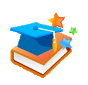 Exercise
1. My classmate, Li Ming, made a card for_______ just now.
2. Bad luck! I cut _______ with a knife yesterday. 
3. They tell us they can look after __________ very well.
4. My cat can find food by _____.
5. Help __________ to some beef, boys.
himself
myself
themselves
itself
yourselves
用括号内的词的适当形式填空。
1. The driver saw an old man _____ (lie) on the road.
2. I sat in the same way without ________ 	(move).
3. He only thought about ______ (save) a life and 
    didn’t think about _______ (him).
4. The old man needed _____ (go) to the hospital.
lying
moving
saving
himself
to go